ADAPTACE A PŘÍRODNÍ VÝBĚR
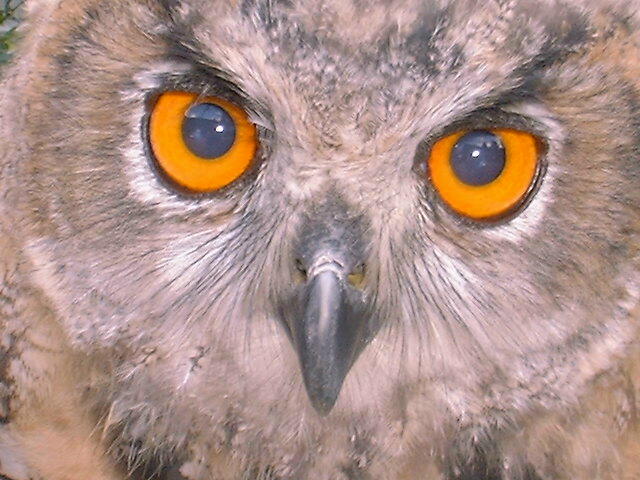 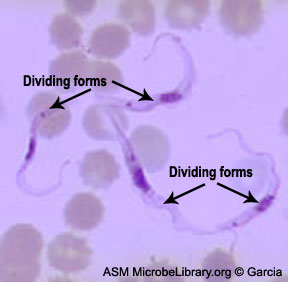 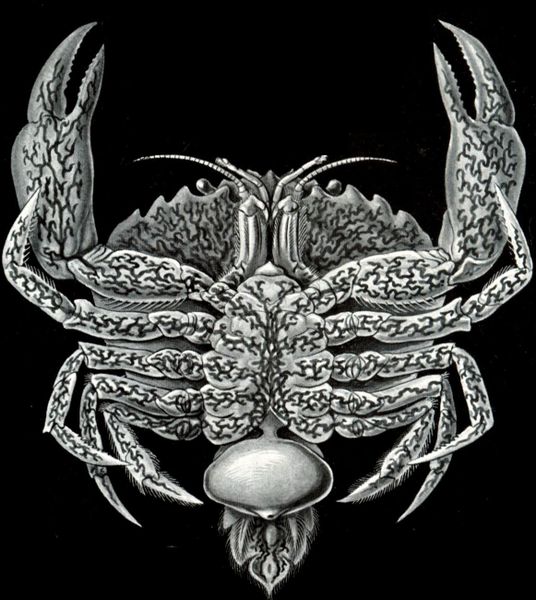 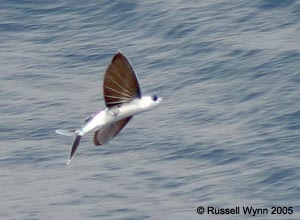 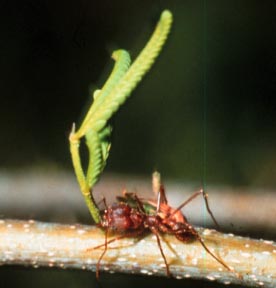 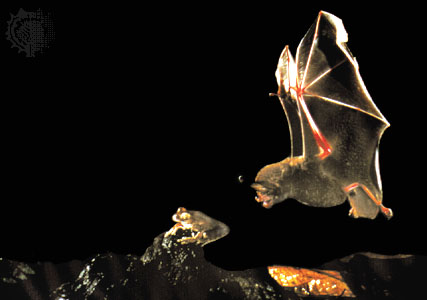 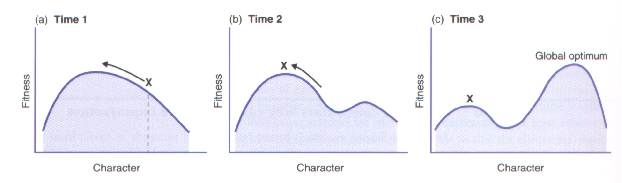 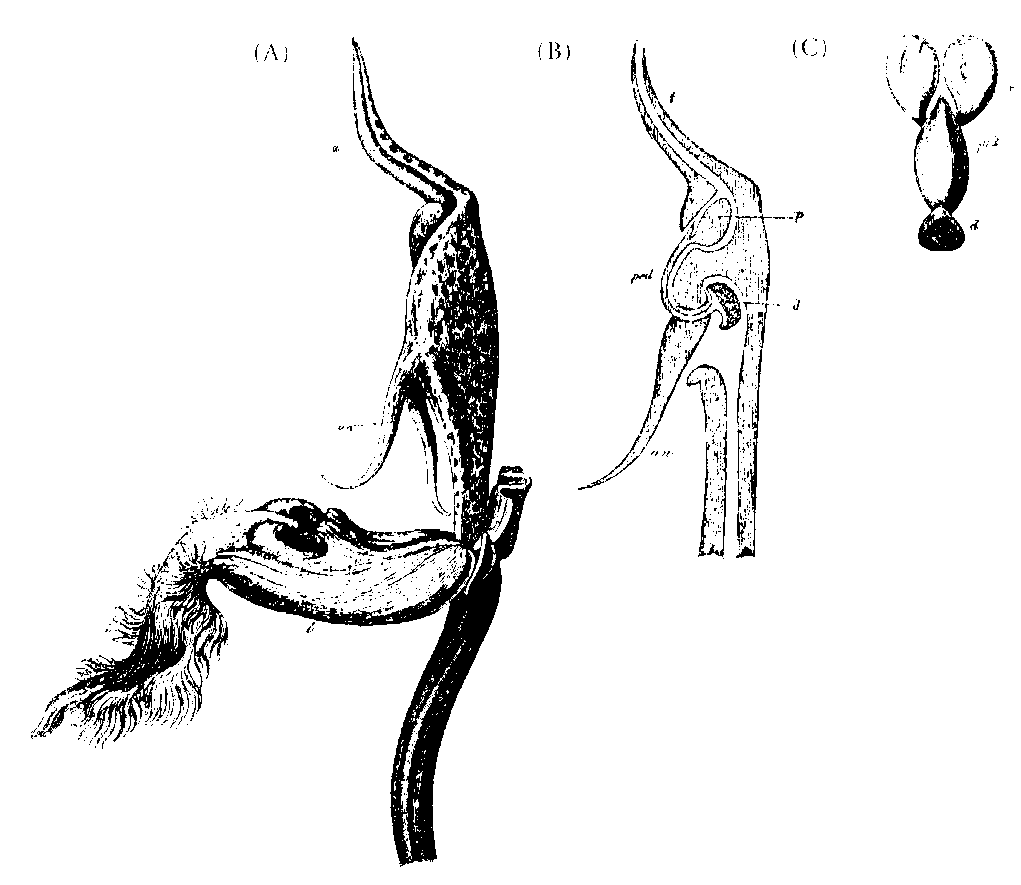 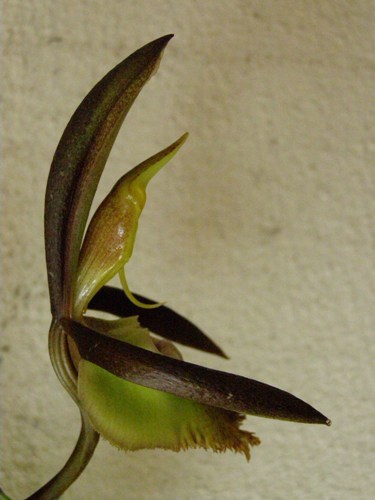 Catasetum saccatum
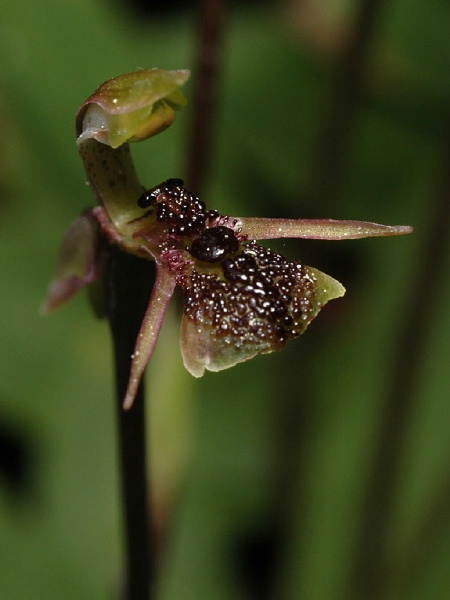 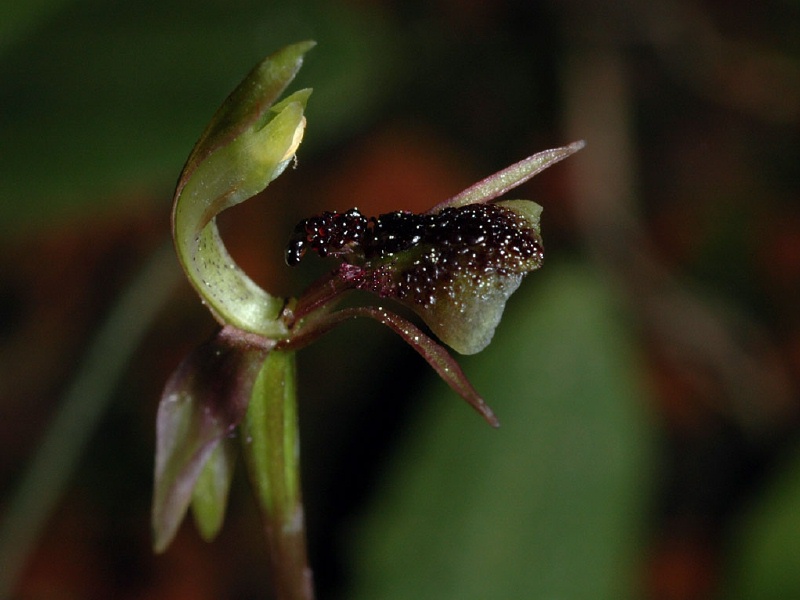 Chiloglottis formicifera
Atta, Acromyrmex: větší dělníci - krájení listů, 
                                  vojáci - jejich ochrana, 
                                  malí dělníci - žvýkání listů, pěstování hub
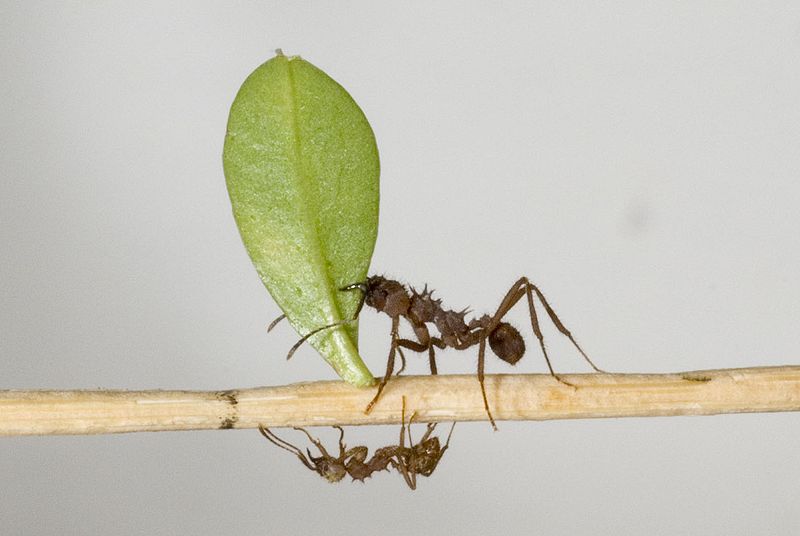 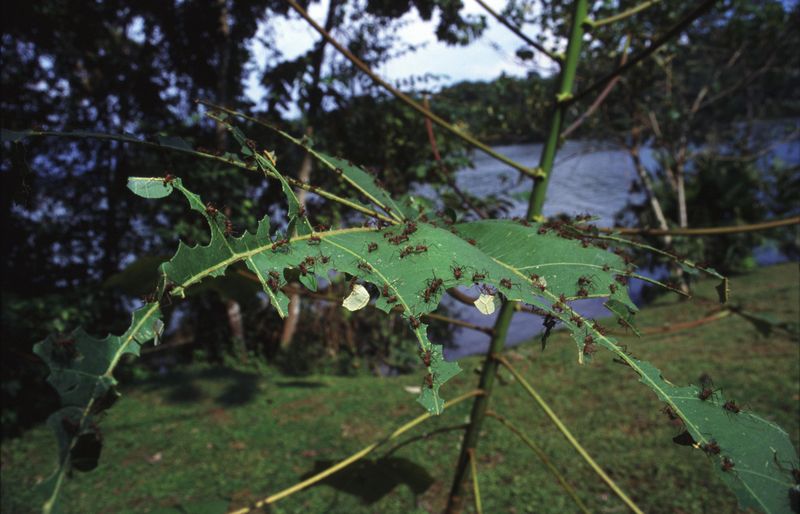 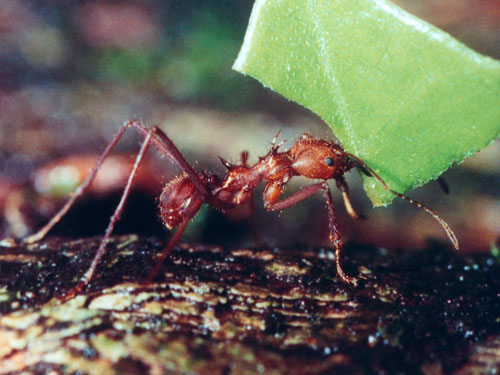 Zacryptocerus varians
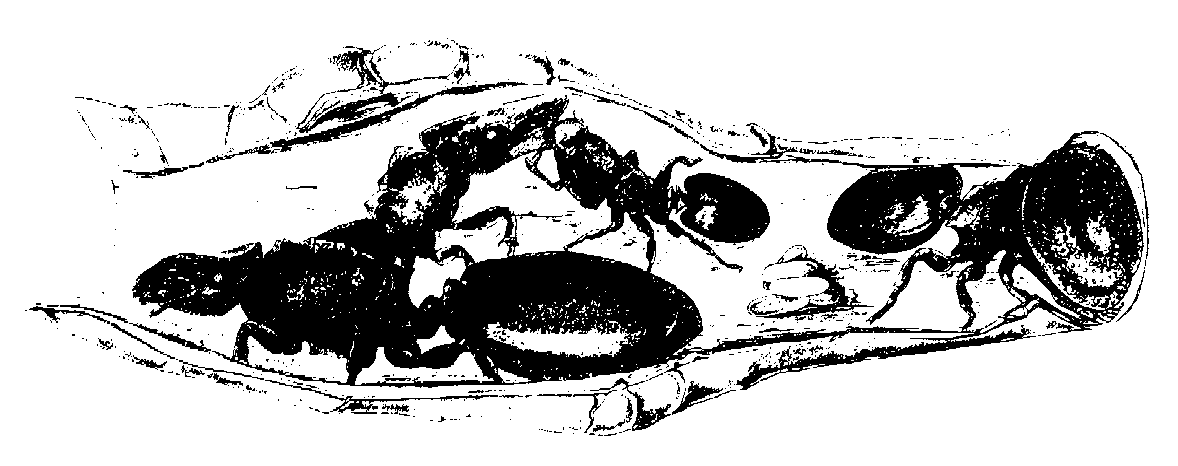 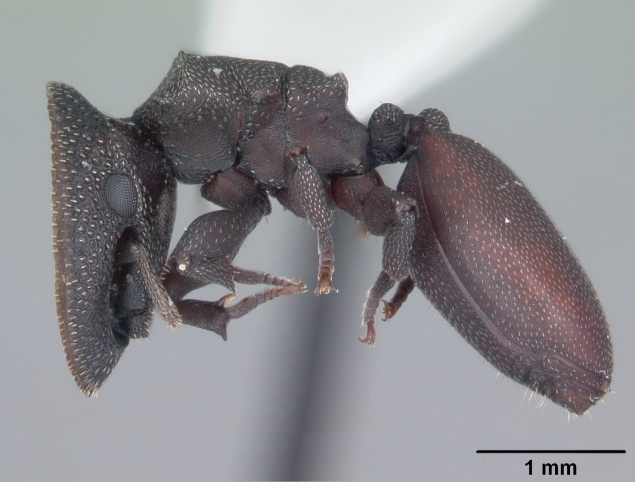 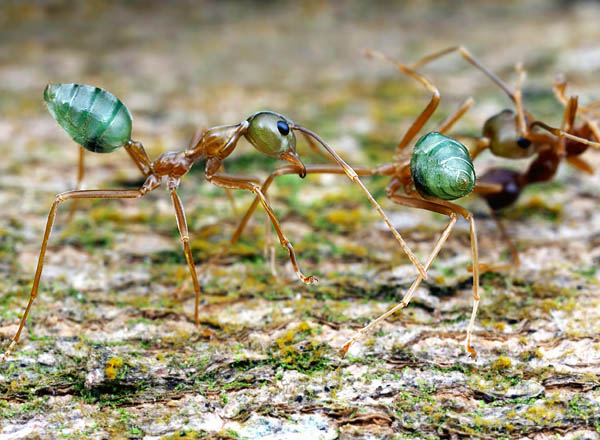 Oecophylla smaragdina
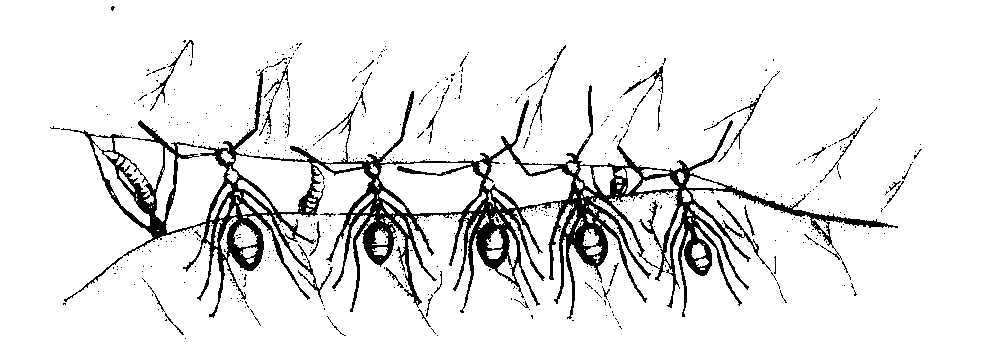 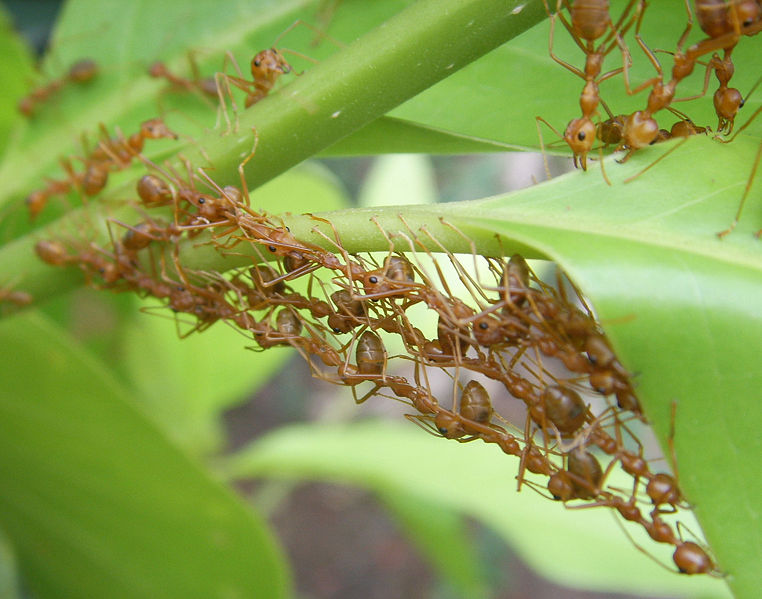 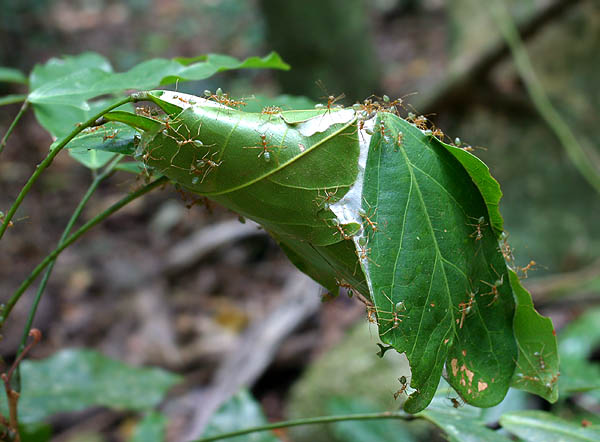 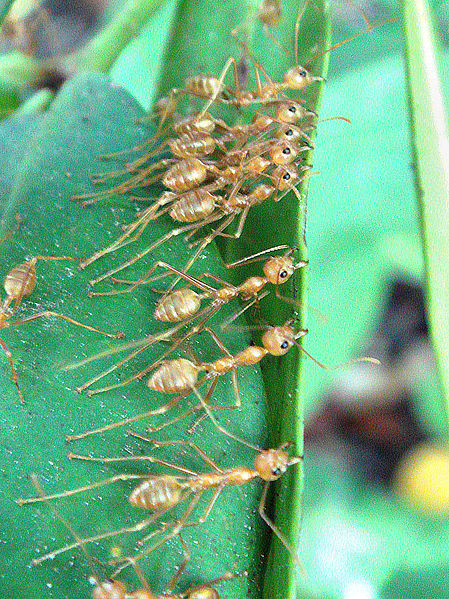 parazité  hostitelé
life-history strategie = časování a způsob investování do přežití a	reprodukce po celé období života jedince
	např. načasování pohlavní dospělosti, zrání a stárnutí, 	počet a velikost	potomstva, 	reprodukce jedenkrát za život (semelparity) vs. opakovaně (iteroparity)
Př.: paví očka (gupky) na severu Trinidadu a Tobaga:
	horní a dolní toky odděleny vodopády  bariéra pro gupky i predátory	horní: mírný predační tlak (Rivulus hartii)	dolní: silný predační tlak (např. Crenicichla alta)

 odlišné zbarvení, antipredační chování, life-history parametry 	(odlišný počet a velikost potomstva, věk první reprodukce, časování	senescence)
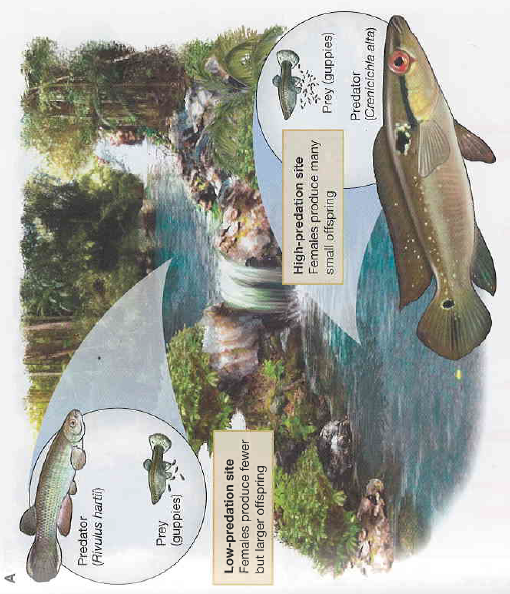 méně většího potomstva, pozdější reprodukce
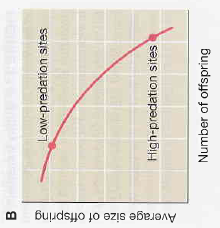 více menšího potomstva, dřívější reprodukce
evoluční kompromis (trade-off)
David Reznick, John Endler et al. (1990): 
transport 100 samců a 100 samic z dolního toku na horní 	po 5 a 12 letech měly samice méně většího potomstva	tato vlastnost dědičná
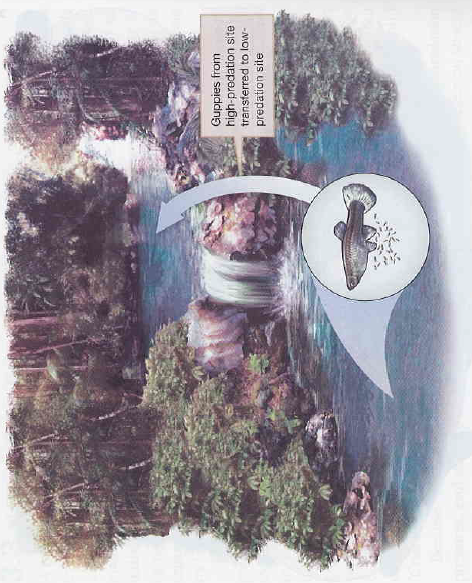 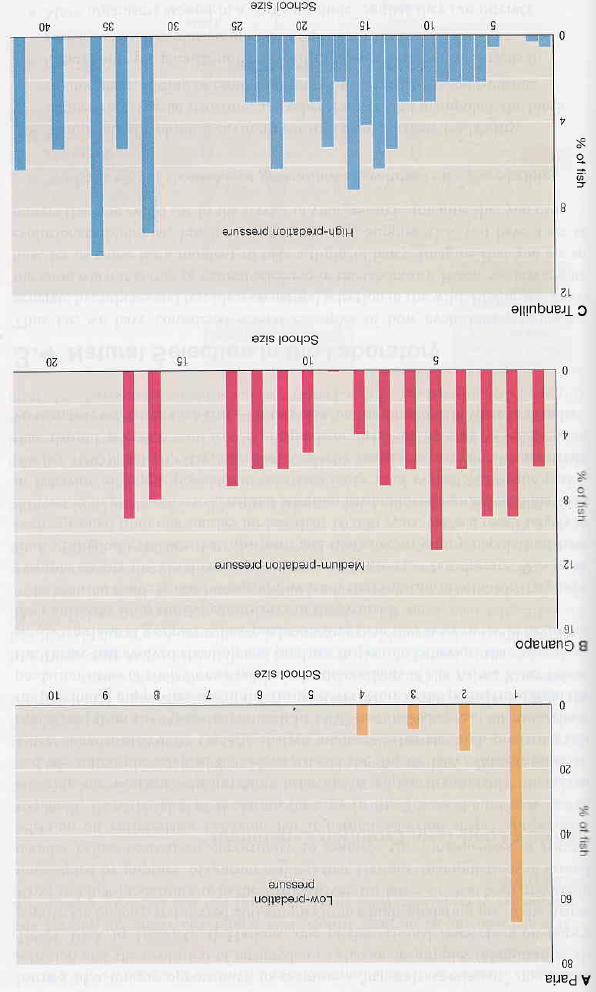 gupky ze silněji predovaných oblastí tvoří větší a těsnější hejna
Co musí evoluční teorie vysvětlit:
vznik složitých adaptací
vznik znaků, jako rekombinace, pohlavní rozmnožování,   programovaná délka života včetně senescence a smrti, posunutí   segregačního poměru, které nositeli nepřinášejí (nebo zdánlivě   nepřinášejí) užitek
kooperace v rámci druhu a mezi druhy  antagonismus v rámci druhu  (např. infanticida) a mezi druhy (např. kastrace hostitele parazitem)
„škodlivé“ adaptace (např. včelí žihadlo)
proces adaptování se
vlastní znak organismu
ADAPTACE
znak, který svému nositeli umožňuje lépe přežít a rozmnožit se

podmínkou přírodní výběr, ohled na historii 
	(bezkřídlost blech  Collembola)
Collembola
Protura
Insecta
chvostoskok nemá křídla, protože jeho předci je nikdy neměli
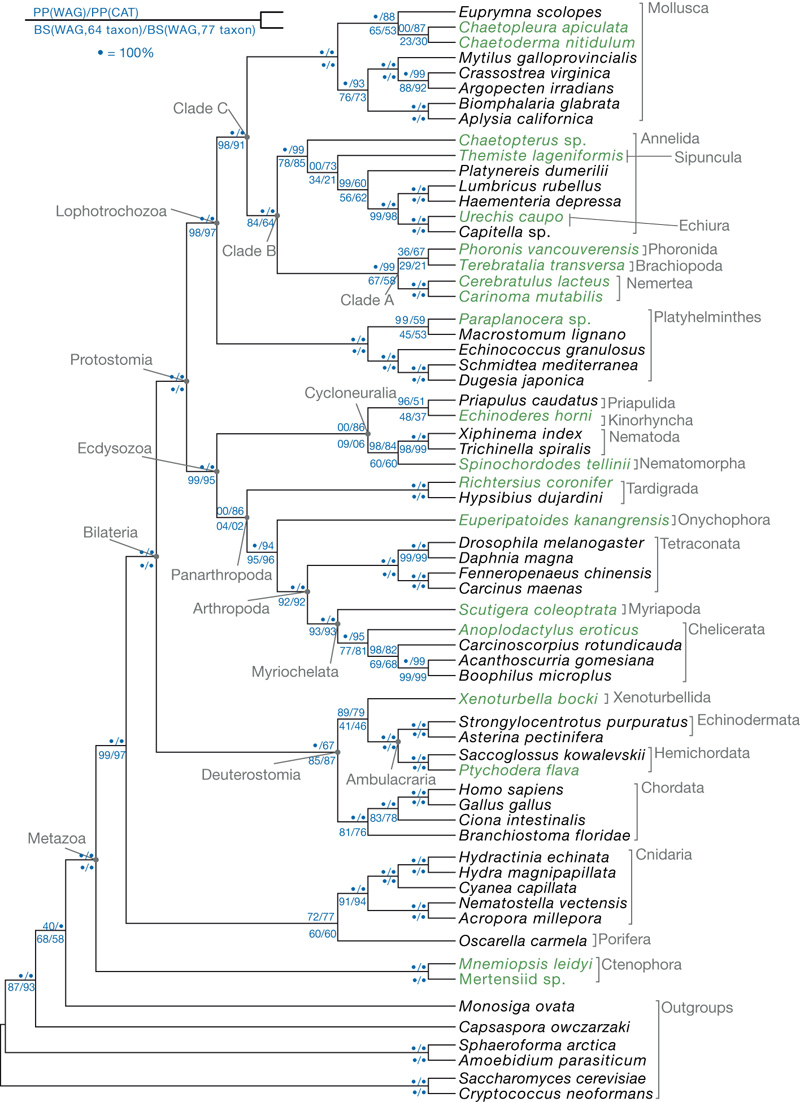 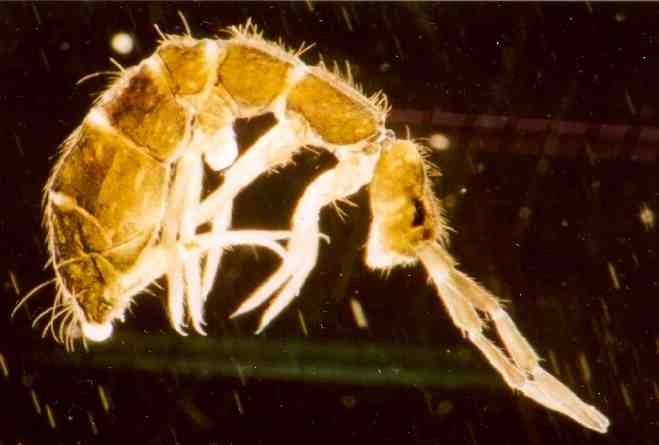 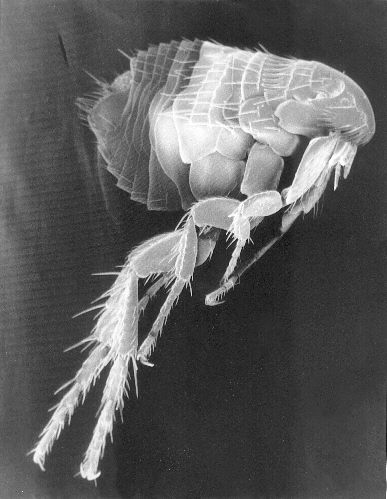 blecha křídla ztratila sekundárně
… podobně bezkřídlé druhy octomilek atd.
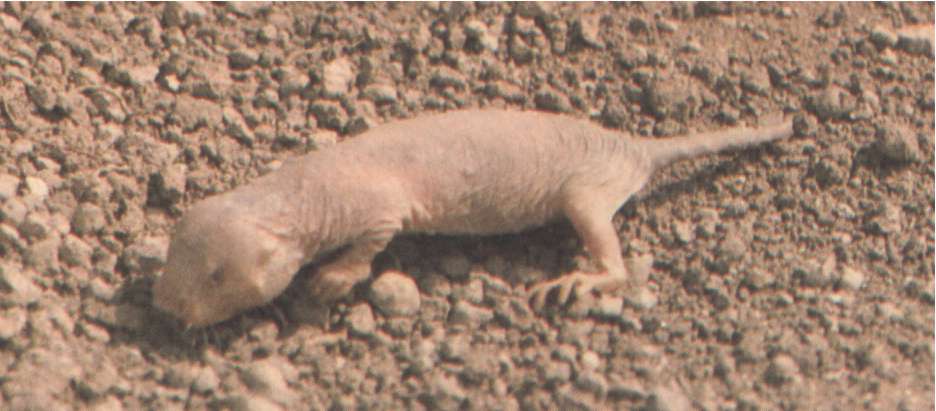 Heterocephalus glaber
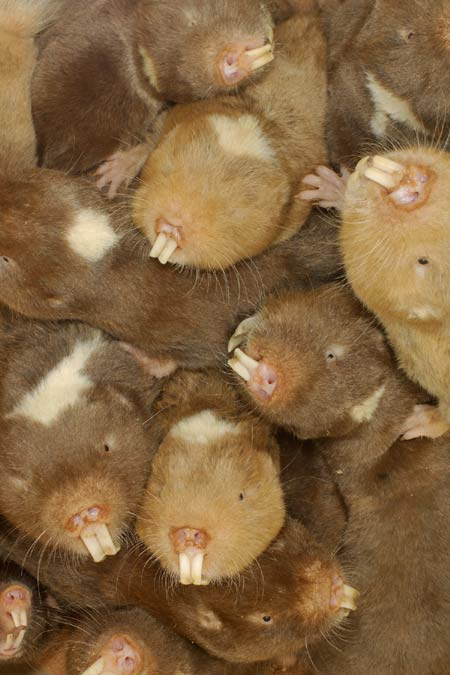 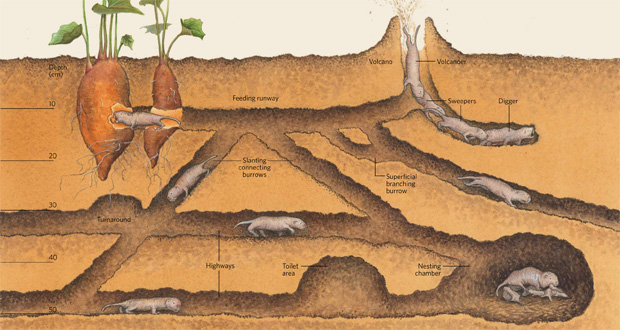 Fukomys sp.
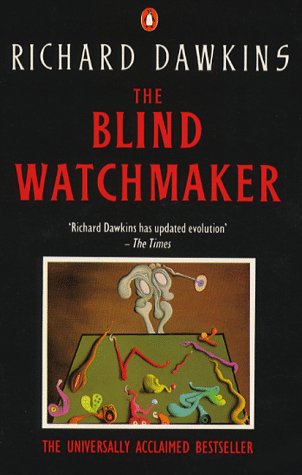 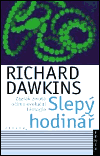 adaptace známy již dříve - filozofové, přírodní teologové 	(sv. Augustin, sv. Tomáš Akvinský, William Paley)
přirovnání k hodináři, dnes „argument from design“
 David Hume
Richard Dawkins: „Slepý hodinář“ (Blind Watchmaker)
Vysvětlení adaptací:
nadpřirozená bytost
lamarckismus, adaptivní mutace	zebra a lev: schopnost zesílení svalstva sama o sobě adaptivní
ortogeneze ... mechanismus?
přírodní výběr
Koadaptace
= složité adaptace, vyžadující vzájemně koordinované změny více 	než 1 části
Herbert Spencer: krk žirafy – současné změny 	kostí, svalů a cév
 neovlivňují samostatné geny

úroveň genů ( genové komplexy, „supergeny“)
úroveň orgánů
úroveň druhů ... viz také Vznik pohlavního 	rozmnožování
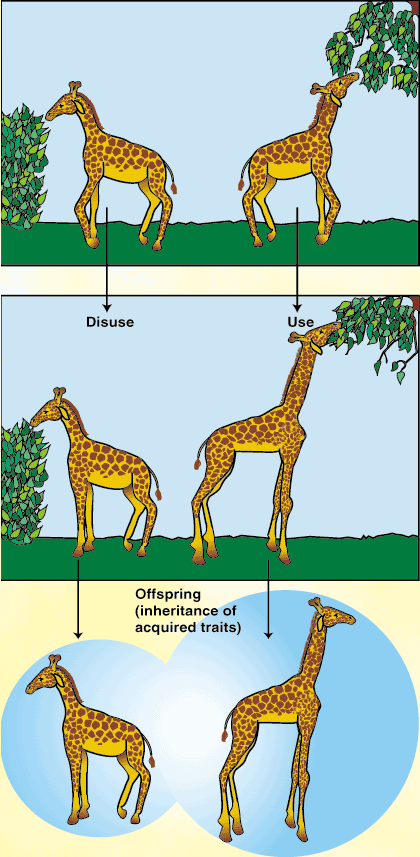 EVOLUCE SLOŽITÝCH ZNAKŮ
1. Funkční mezičlánky
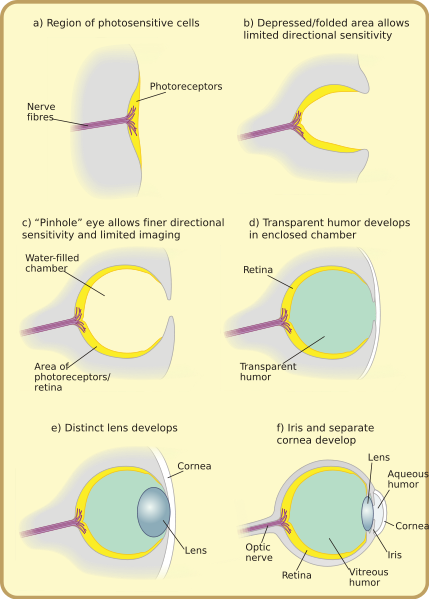 chobotnice
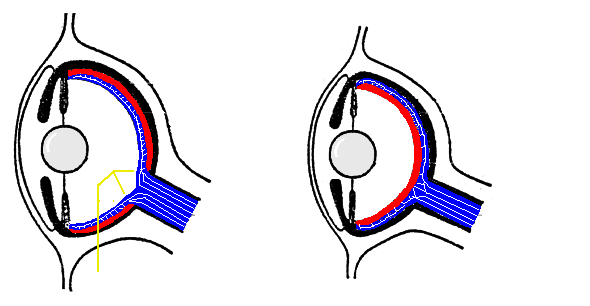 Nautilus
obratlovci
Evoluce komorového oka:
Jak může být funkční poloviční oko?
hlavonožci, obratlovci
hlavonožci:
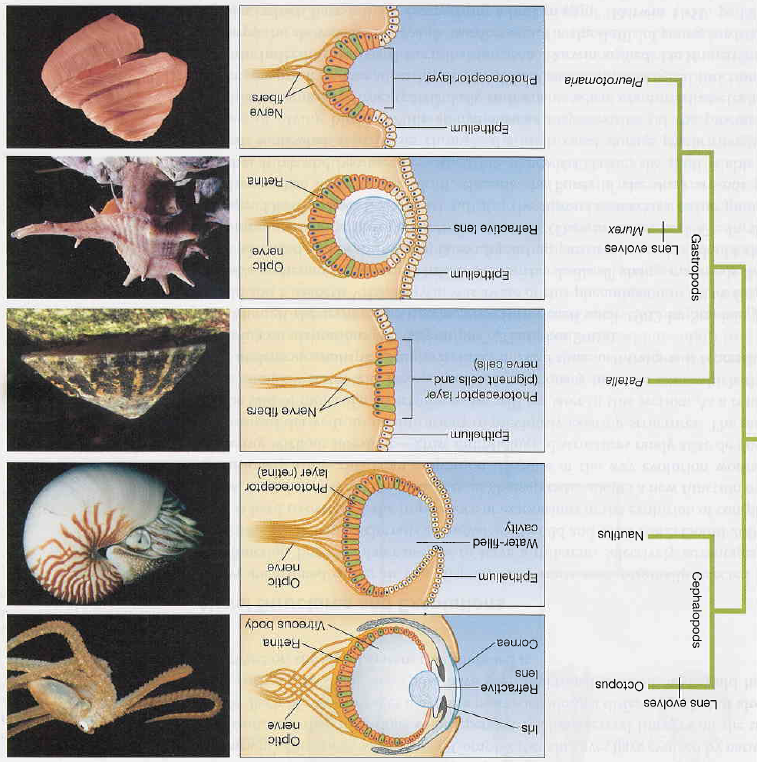 Evoluce komorového oka – počítačová simulace:
světločivné orgány  nezávislý vznik 50-100 u různých skupin 	bezobratlých

Nilsson & Pelger (1994):
vrstva světločivných buněk mezi tmavou vrstvou buněk dole a průhlednou 	ochrannou vrstvou nahoře
náhodné změny <1%  změny k horšímu zavrhnuty
kritérium = schopnost rozlišovat objekty v prostoru (optická fyzika  	možnost kvantifikace)
Evoluce komorového oka – počítačová simulace:
 1000 kroků: váčkové oko
d = průměr
 2000 kroků: komorové oko
 400 000 generací
2. Exaptace (preadaptace)
Složité znaky zřídka vznikají de novo, spíše modifikace existujících	struktur

François Jacob (1977): evoluční kutilství (doslova dráteničina) 	= „evolutionary tinkering“
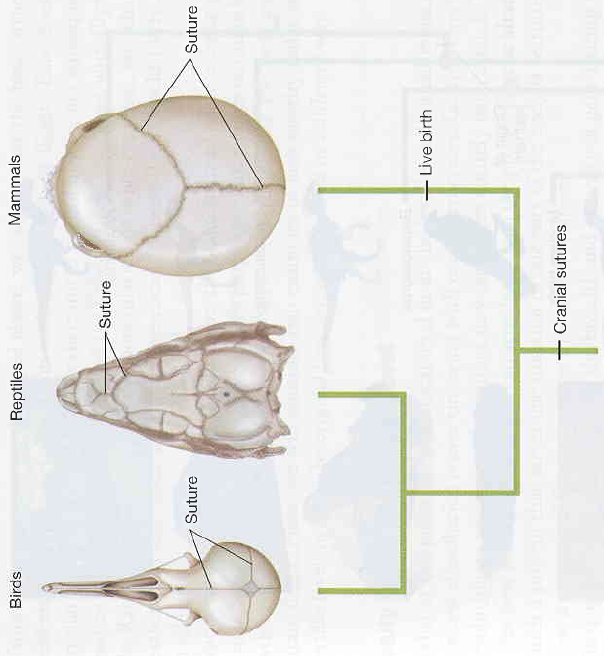 preadaptace = posun funkce, 	tj. použití znaku k jinému účelu
Př.: švy na lebce savců (pomoc při narození) 	



švy pravděpodobně umožňovaly růst mozku
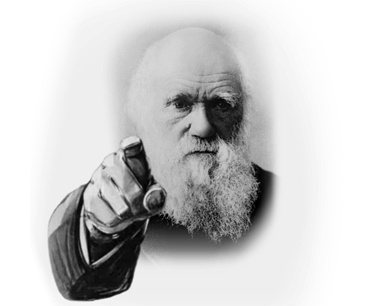 musel být jiný účel!
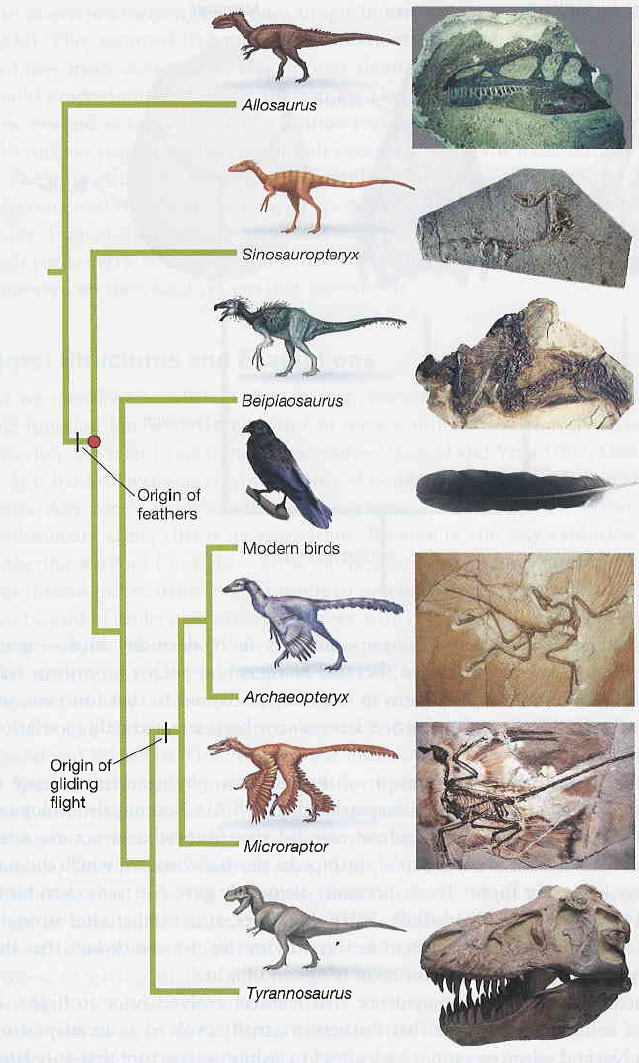 Př.: peří ptáků	jediný původ
	teropodní dinosauři
Prum and Brush (2002):
	„Závěr, že peří vzniklo kvůli létání, 	je jako tvrdit, že prsty vznikly kvůli	hře na piano.“
Peří ptáků:
1. termoregulace
2. ochrana před slunečním zářením
3. signalizace
4. hmat (podobně jako vibrisy)
5. chytání kořisti
6. obrana
7. ochrana před vodou
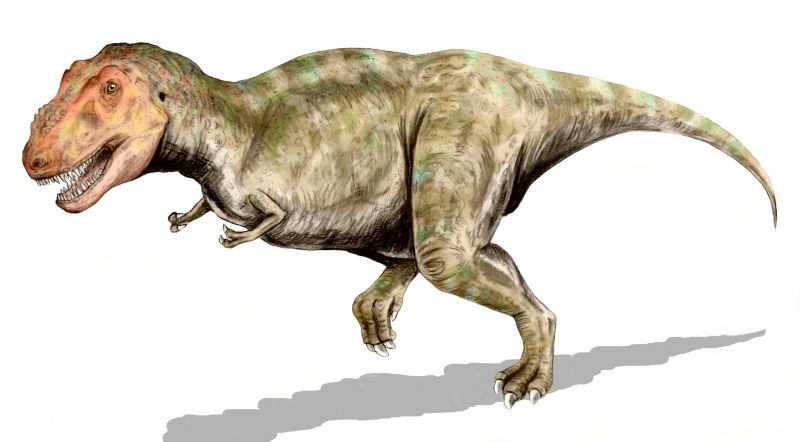 T. rex
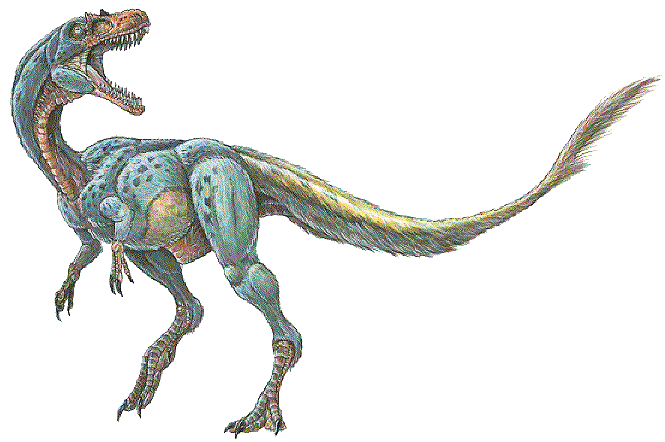 Dilong paradoxus termoregulace
Microraptor gui: klouzavý pohyb
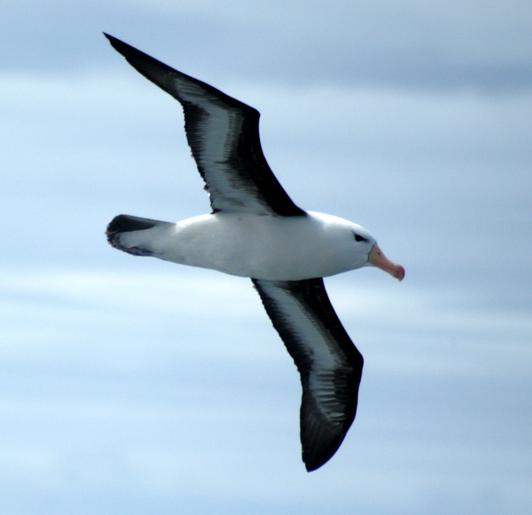 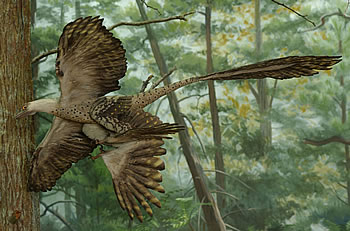 ptáci: 
aktivní let
Př.: ploutve lalokoploutvých ryb - pohyb po dně  šplhání na břeh
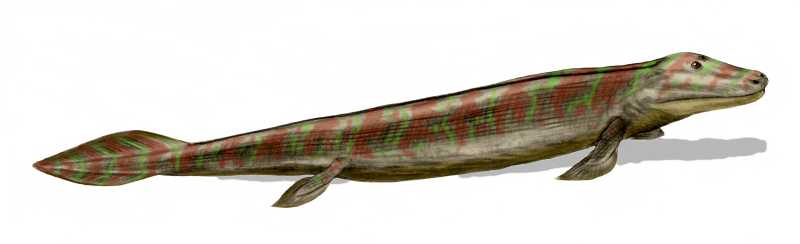 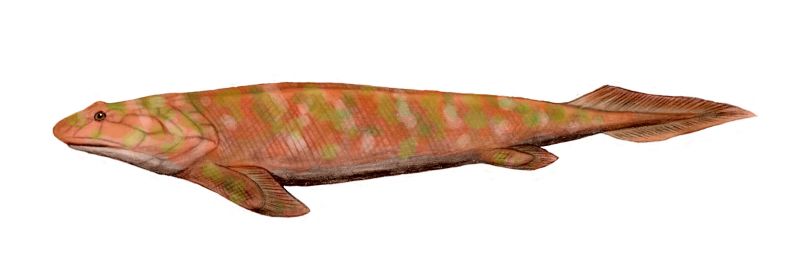 Tiktaalik
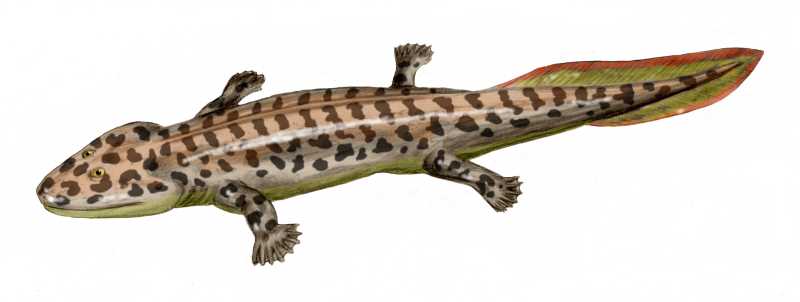 Panderichthys (Rhipidistia)
Acanthostega
Př.: kutikula hmyzu (integument  kostra); mléčné žlázy savců (potní žl.)
Stephen J. Gould, Elizabeth Vrba (1982): 	snaha vyhnout se teleologii termínu „preadaptace“  pojem exaptace 
	= širší smysl - včetně původně neutrálních znaků
podobně termín „kooptace“ (co-option)
Evoluční omezení
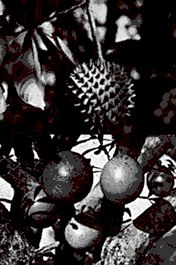 Jsou adaptace vždy optimální?
časové zpoždění (time lag): „neotropické anachronismy“
Cresentia alata
genetická omezení: superdominance 	(letální systém chromozomu 1 u čolka velkého, Triturus cristatus)
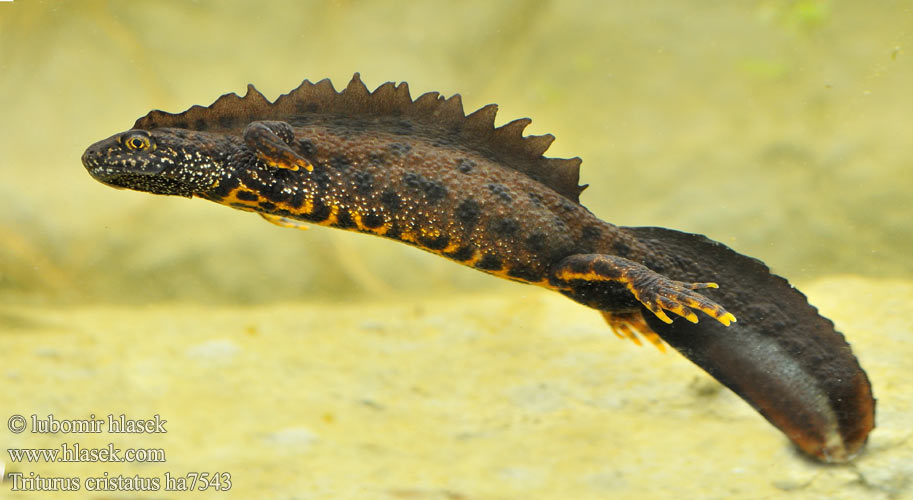 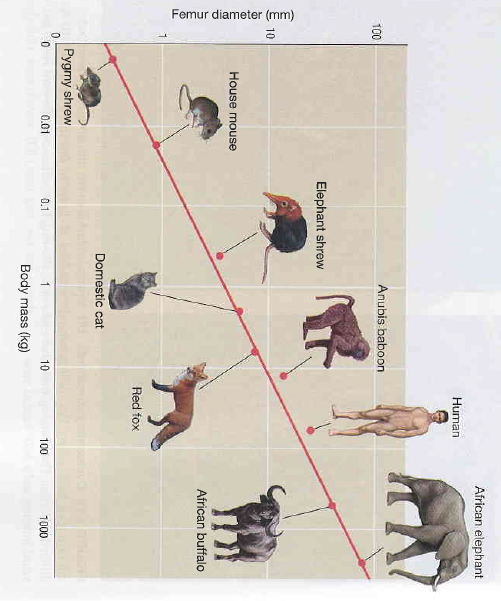 fyzikální omezení:
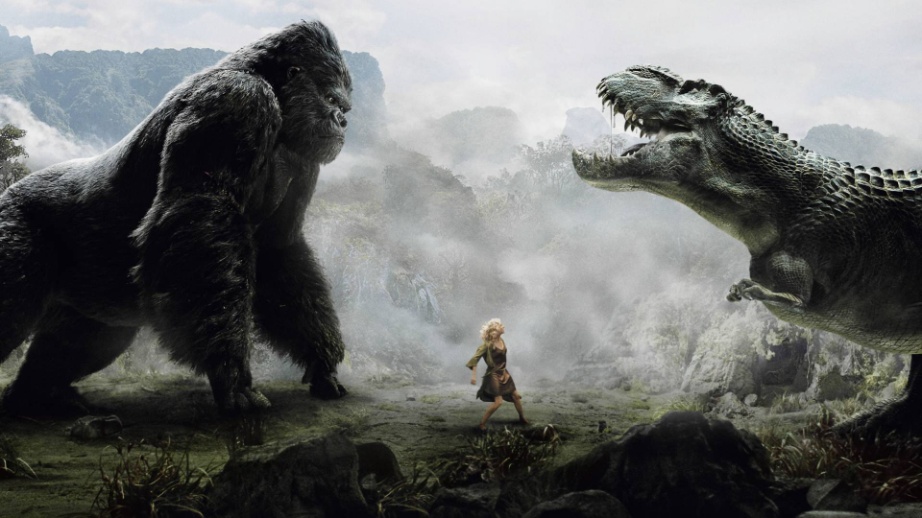 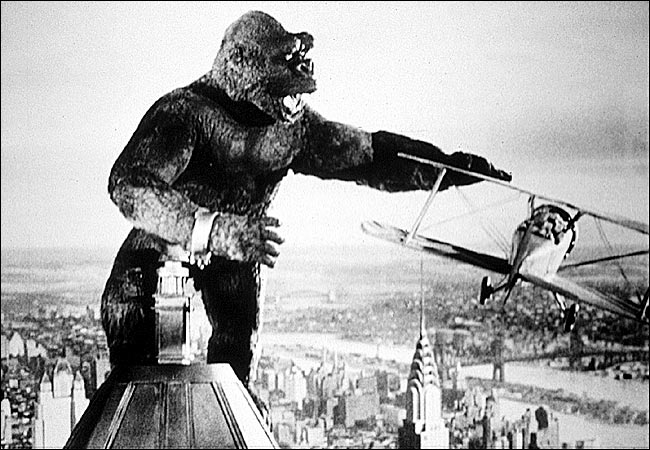 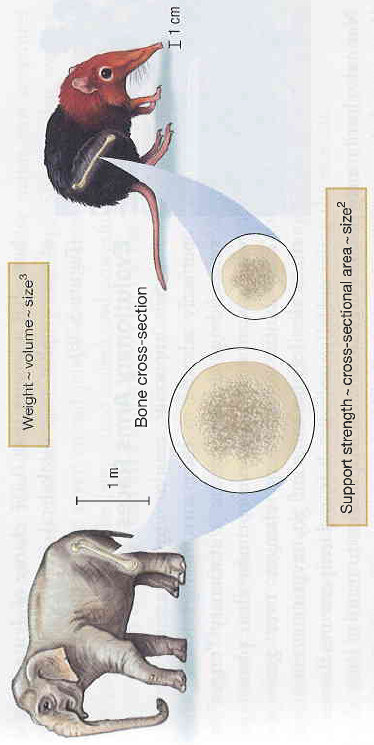 hmotnost roste s 3. mocninou
pevnost kosti roste s druhou mocninou (průřez kosti)
ontogenetická omezení: 
	vychýlení produkce různých fenotypů, nebo 	omezení fenotypové variability způsobené strukturou, 	charakterem, složením nebo dynamikou vývojového systému
Pegasovi nemůžou vyrůst křídla de novo
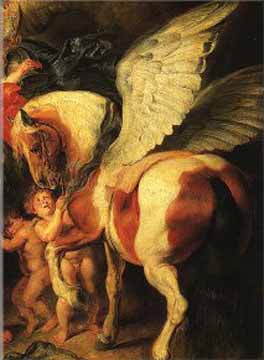 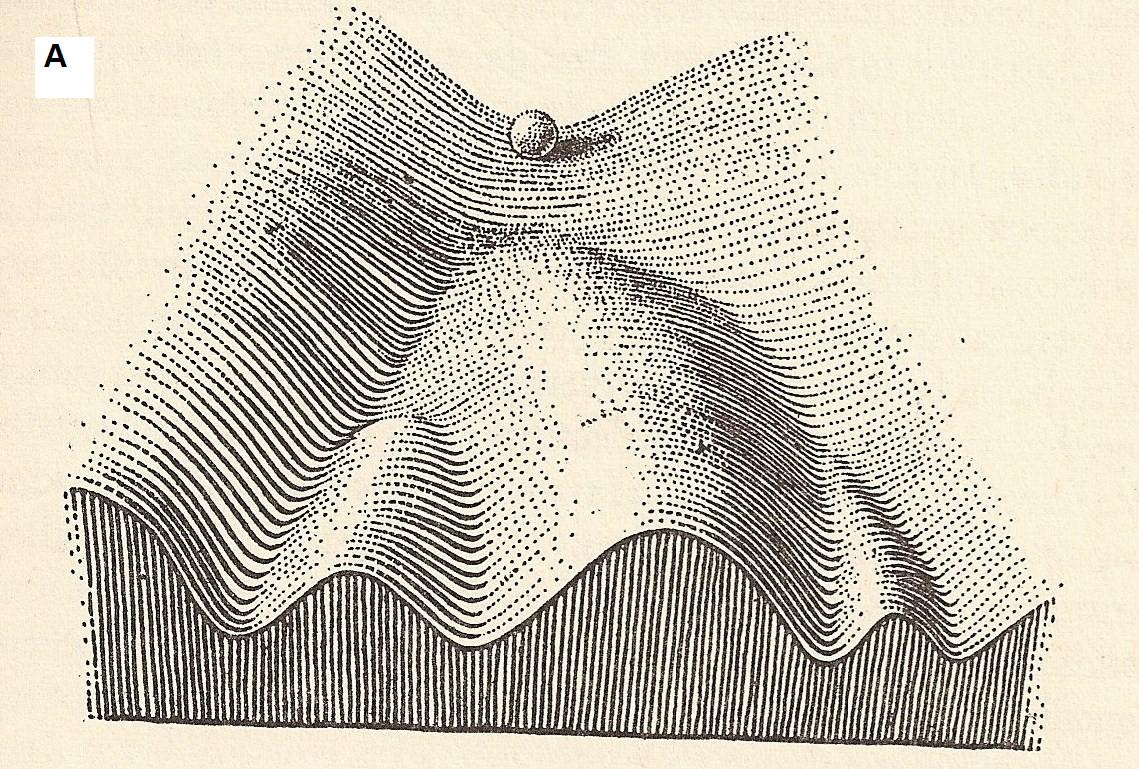 ontogenetický vývoj je „kanalizován“
David Raup (1966):
morfoprostor popsaný   3 proměnnými
D = tightness of the coil
vzdálenost od osy
T = translation rate
rozsah pohybu podél osy
W = expansion rate
růst velikosti
jen některé tvary skutečně realizovány
historická omezení
změna adaptivní krajiny
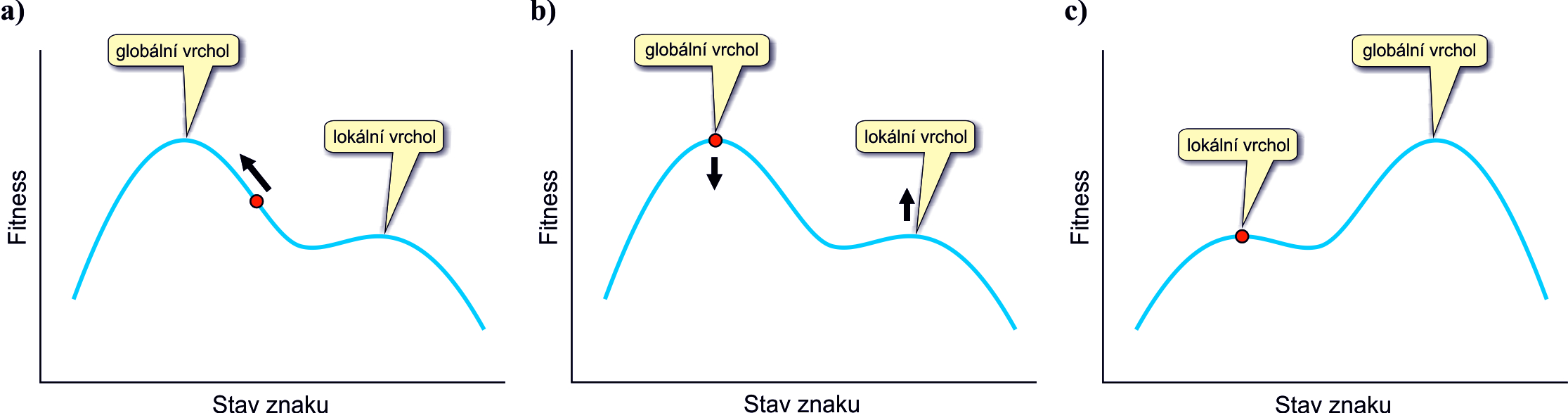 Př.: hrtanový nerv - jedna z větví bloudivého nervu (nervus vagus)
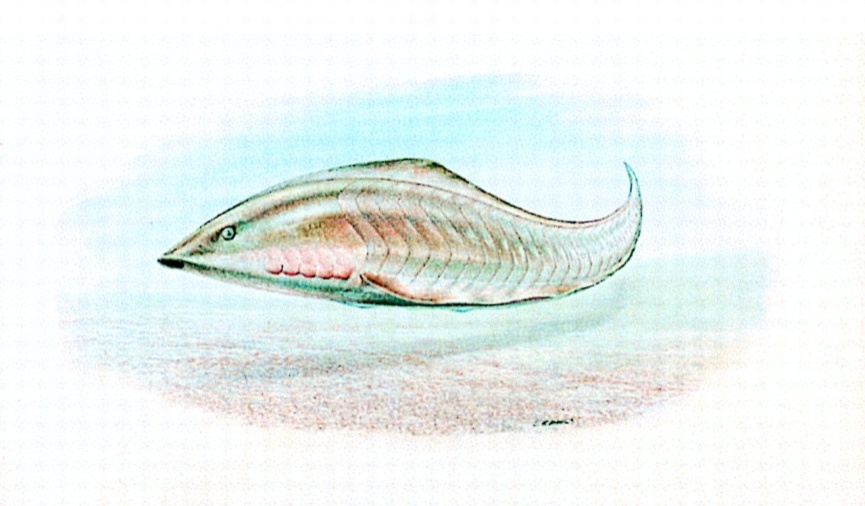 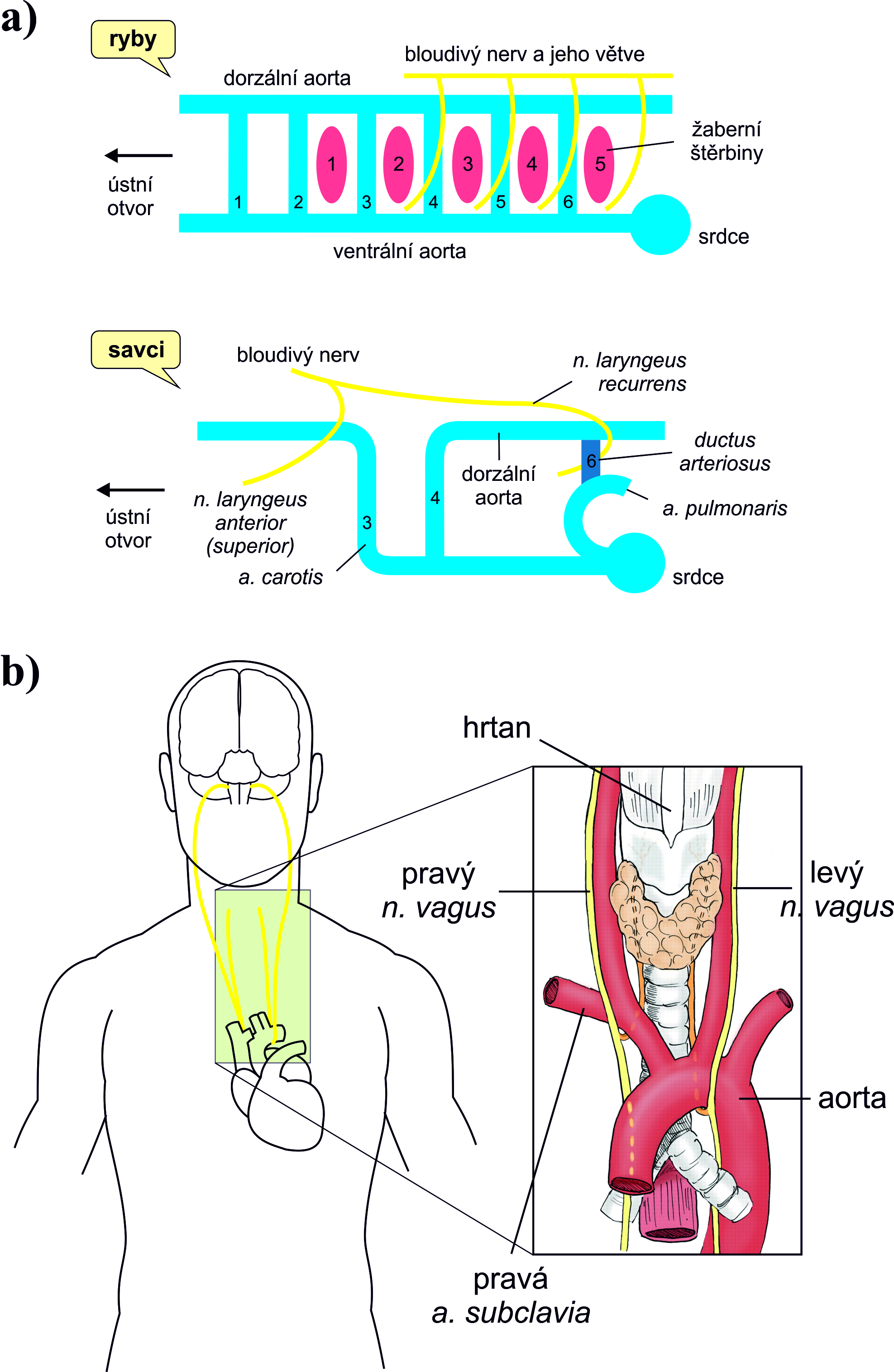 Myllokunmingia > 530 mil. let
kopinatec
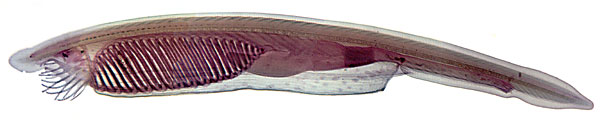 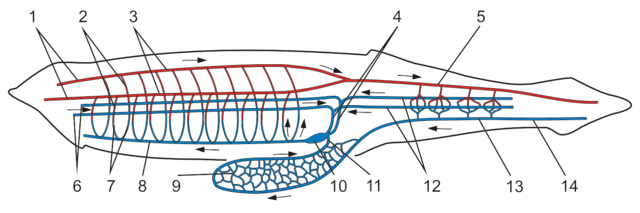 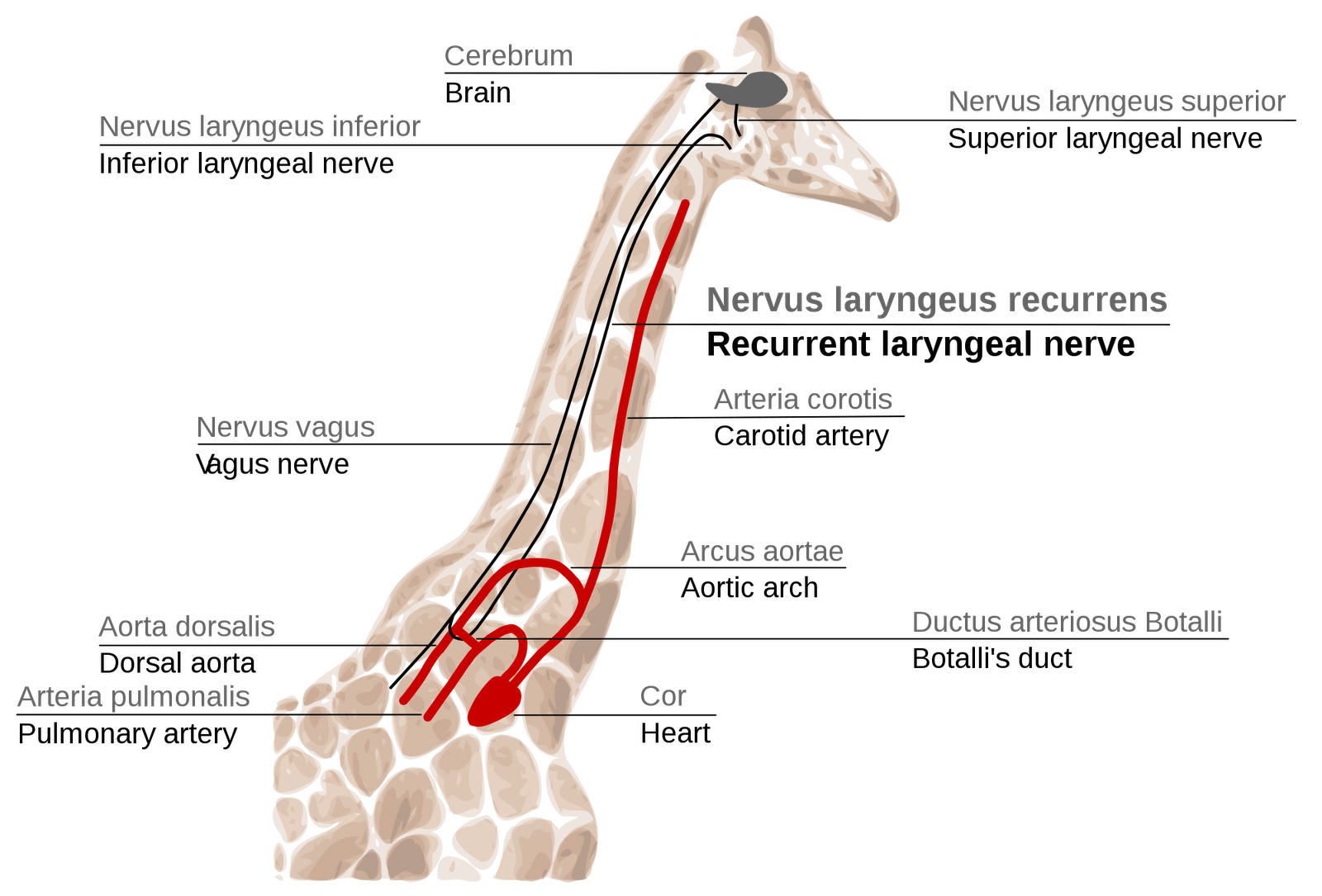 konflikt na různých úrovních:   selekce na úrovni genu vs. selekce na úrovni organismu
kompromis různých adaptivních potřeb:současné dýchání a příjem potravy při absenci sekundárního patra 
kompromis life-history parametrů (počet mláďat  věk při první reprodukci)
rozdělení času mezi různé aktivity (příjem potravy, odpočinek, …)
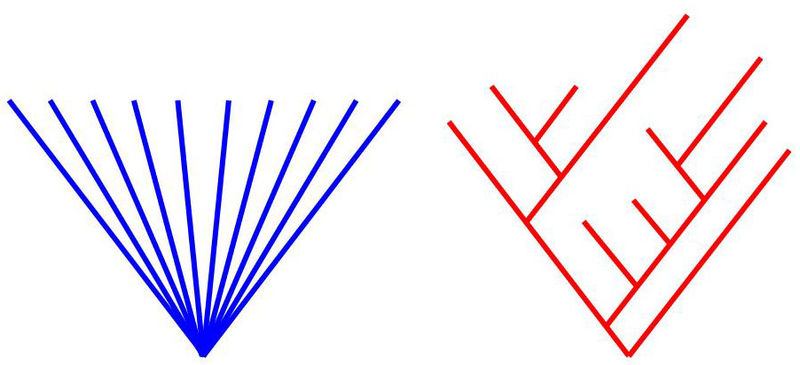 nefylogenetické statistické metody předpokládají, že srovnávané druhy jsou všechny stejně příbuzné ...
Metody studia adaptací:
strukturní složitost:  čím složitější, tím pravděpodobnější,   že jde o adaptace
účelnost, demonstrace funkce:  Bergmannovo a Allenovo pravidlo,  křídlo sokola  krahujce atd. 
komparativní metoda:  spojení s fylogenetickou analýzou
experiment
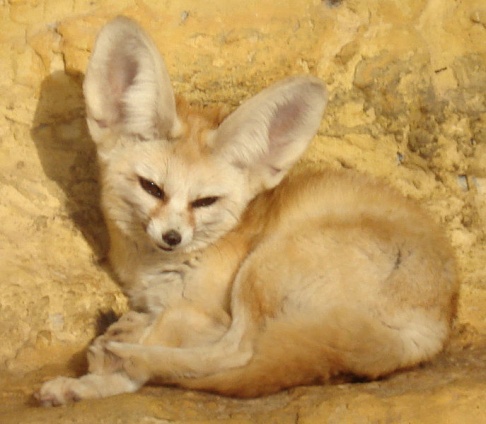 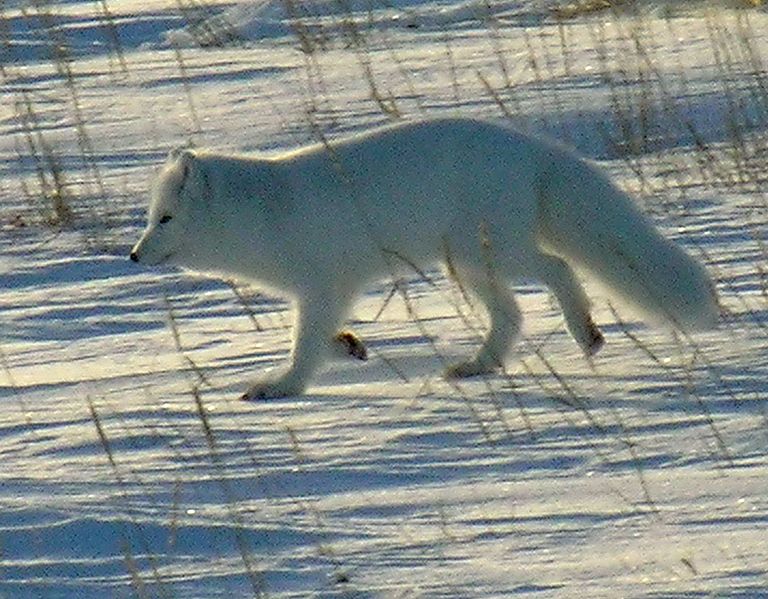 Někdy nelze ani experimentem jednoznačně určit, zda se daná vlastnost vyvinula k určitému cíli  nebezpečí záměny funkce a účinku: 
např. alkaloidy a terpeny u rostlin (odpuzování hmyzu  odpadní produkty metabolismu)
Je každý znak adaptivní?
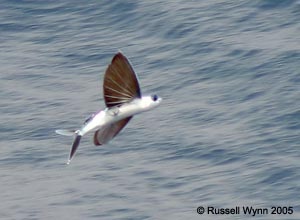 fyzikální a chemické zákony:	barva hemoglobinu, návrat létající ryby do vody
kulturní dědičnost některých vzorců chování
drift: 	pseudogeny; přechod k partenogenezi u D. mercatorum; 	ztráta struktury v důsledku akumulace škodlivých mutací
korelace se selektovaným znakem: 	hitchhiking, pleiotropie

v adaptivní krajině mnoho vrcholů:
Je každý znak adaptivní?
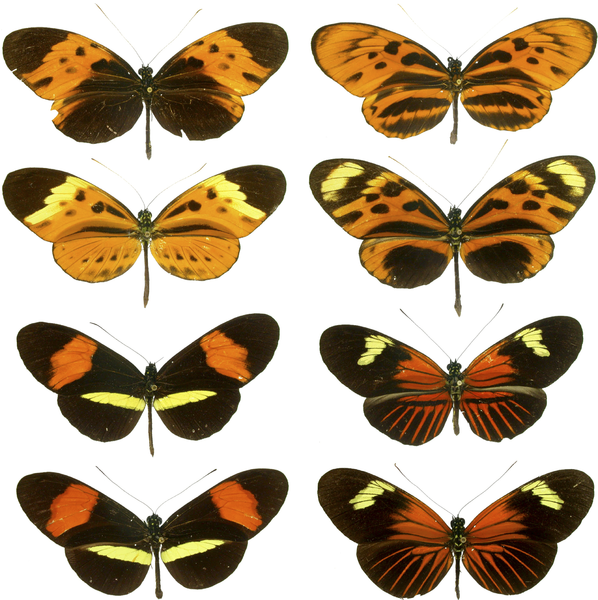 v adaptivní krajině mnoho vrcholů:	kryptické nebo aposematické zbarvení;	lokomoce klokana  zebry










fylogeneze:	bezkřídlost, 	eusociální chování rypošů
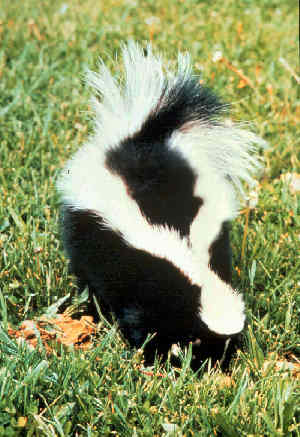 skunk
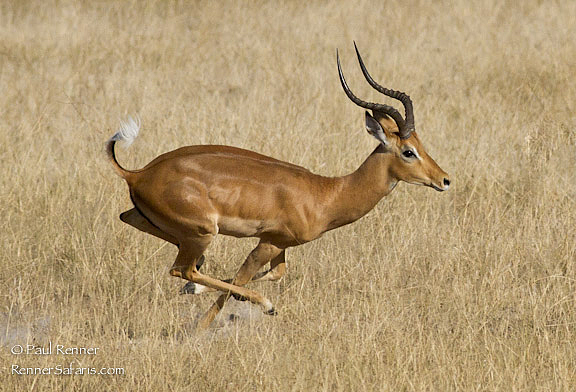 antilopa
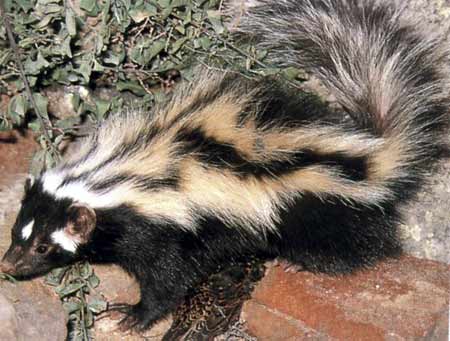 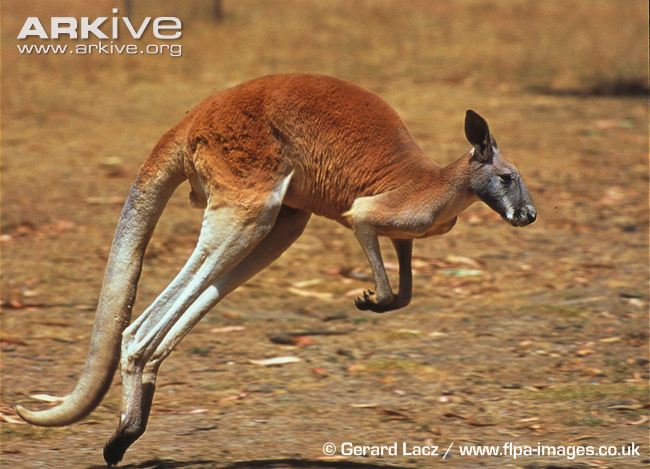 zorila
klokan
Stephen Gould, Richard Lewontin (1979): The spandrels of San Marco and the Panglossian paradigm: A critique of the adaptationist programme. Proceedings of the Royal Society of London, Series B, 205: 581-598.
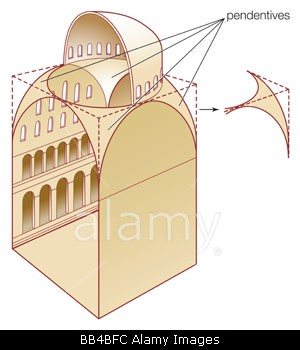 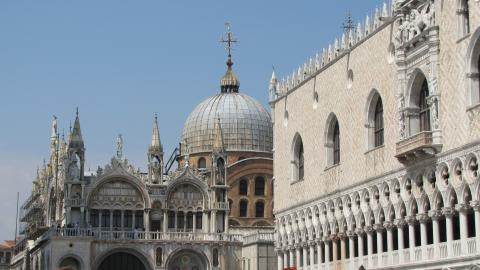 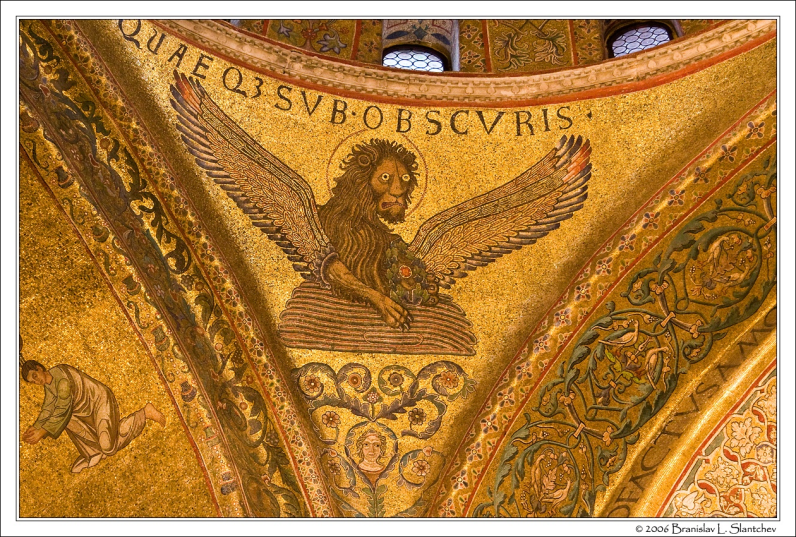 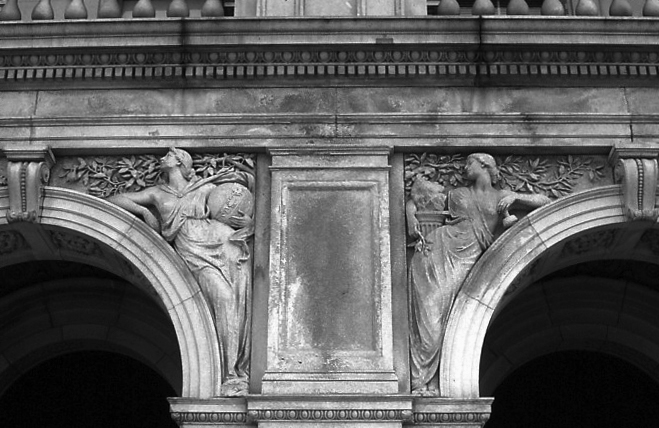 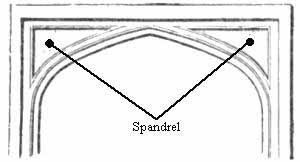